Geometria descrittiva dinamica
Indagine insiemistica sulla doppia proiezione ortogonale di Monge
OPERAZIONI DI RIBALTAMENTO
RIBALTAMENTO  DEL  PIANO  PROIETTANTE  p1 – ESEMPI CON RIBALTAMENTO DI SEZIONI DI PIRAMIDE, CONO E SFERA
Il disegno di copertina
 è stato eseguito 
nell’a. s. 1992/93

da 
Ghiani Barbara
della classe 3B

dell’ Istituto Statale d’Arte
«G. Mazara» 
di Sulmona


per la materia 
Disegno geometrico e architettonico 
del vecchio ordinamento

Insegnante:
 Prof. Elio Fragassi
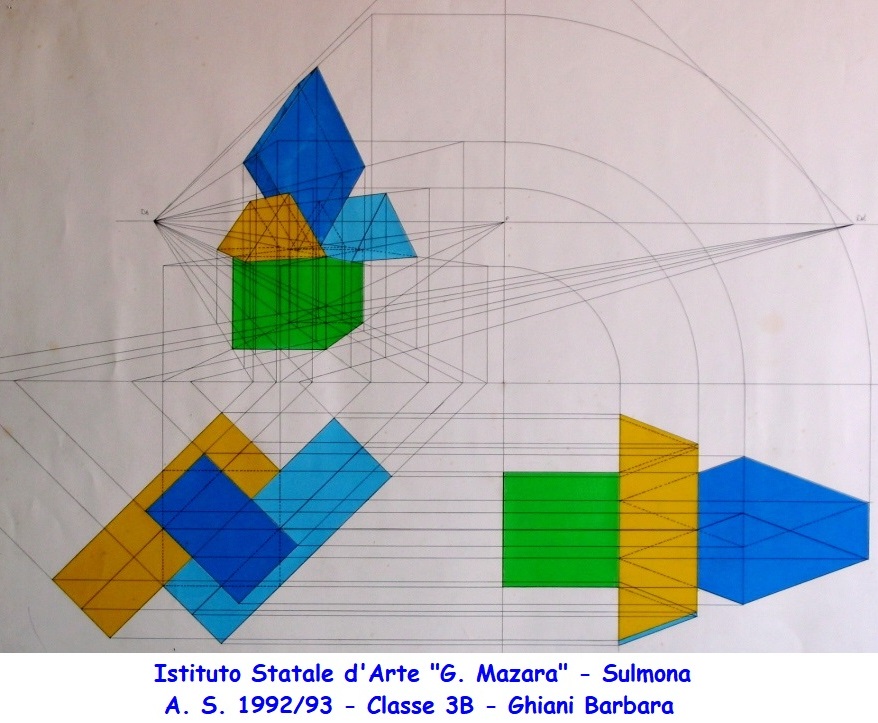 Indice
Ribaltamento della sezione di una piramide retta a base triangolare
1
Ribaltamento della sezione di un cono circolare retto
2
Ribaltamento della sezione di una sfera
3
Per accedere alle pagine selezionare il numero
Il materiale può essere riprodotto citando la fonte
Autore   Prof. Arch. Elio Fragassi
Torna a indice
GEOMETRIA DESCRITTIVA DINAMICA – RIBALTAMENTO  DEL PIANO PROIETTANTE SU p1 - ESEMPI
SEZIONE  DI  UNA  PIRAMIDE  RETTA  A  BASE TRIANGOLARE
t2a
DATI
V’’
Sia data la piramide a base triangolare A(A’,A’’); B(B’, B’’), C(C’,C’’) e vertice V(V’,V’’)
lt
B’’
C’’
A’’
Sia essa sezionata dal piano a (t1a, t2a) proiettante su p1
B’
A’
V’
C’
t1a
Torna a indice
GEOMETRIA DESCRITTIVA DINAMICA – RIBALTAMENTO  DEL PIANO PROIETTANTE SU p1 - ESEMPI
RICERCA  DELLA  FIGURA  DI  SEZIONE
t2a
V’’
4’’
3’’
Date le caratteristiche geometriche del piano di sezione il solido viene tagliato nei punti 1 e 2 sugli spigoli della base e nei punti 3 e 4 sugli spigoli delle facce laterali
lt
B’’
C’’
A’’
1’’
2’’
B’
Pertanto la figura piana di sezione si presenta su p1 in scorcio totale nei punti 1’, 2’, 3’ 4’ e, proiettandoli sup2 si presenta in forma di quadrilatero nei punti 1’’, 2’’, 3’’, 4’’
1’
A’
V’
3’
4’
2’
C’
t1a
Torna a indice
GEOMETRIA DESCRITTIVA DINAMICA – RIBALTAMENTO  DEL PIANO PROIETTANTE SU p1 - ESEMPI
PROCEDURA  DI  RIBALTAMENTO  DELLA  FIGURA  DI  SEZIONE
t2a
Essendo il piano a proiettante determiniamo su p1 la traccia (t2a) mediante una retta perpendicolare a t1a
V’’
Proiettati i punti 3’’ e 4’’ su t2a li ribaltiamo sulla retta ribaltata (t2a) quindi li proiettiamo nello spazio del ribaltamento mediante rette parallele a p1
4
4’’
3’’
Intersecando nello stesso spazio le proiezioni dei punti 3’ e 4’ si determinano i punti 3 e 4
3
Collegando i punti 3 e 4 tra loro e con i punti 
1’ e 2’ si definisce la forma del quadrilatero di sezione nella vera forma e nelle vere dimensioni
lt
B’’
C’’
A’’
(t1a)
2
1
(4’)
(3’)
B’
Il ribaltamento può effettuarsi anche su p2 
definendo (t1a) coincidente con la linea di terra
1’
A’
3’
V’
Ribaltiamo poi i punti 1’, 2’, 3’ e 4’ su (t1a) definendo i punti reali 1 e 2 appartenenti alla linea di terra mentre restano ribaltati (3’) e (4’)
4’
2’
C’
3
t1a
Si proiettano, poi, i punti 3’’ e 4’’ nello spazio del ribaltamento su p2 che intersecando le proiezioni dei punti ribaltati (3’) e (4’) definiscono la posizione dei punti 3 e 4 e il quadrilatero di sezione
4
(t2a)
Si determinano così la forma e  le dimensioni reali del quadrilatero di sezione che può essere ribaltato, a scelta, sia su p1 che su p2
t2a
Torna a indice
GEOMETRIA DESCRITTIVA DINAMICA – RIBALTAMENTO  DEL PIANO PROIETTANTE SU p1 - ESEMPI
SEZIONE  DI  UN  CONO  CIRCOLARE  RETTO
V’’
t2a
DATI
Sia dato il cono circolare retto con la base unita a p1 e il vertice V(V’, V’’) collocato nello spazio del diedro
lt
Sia esso sezionato mediante un piano a(t1a, t2a) proiettante su p1
V’
t1a
t2a
Torna a indice
GEOMETRIA DESCRITTIVA DINAMICA – RIBALTAMENTO  DEL PIANO PROIETTANTE SU p1 - ESEMPI
RICERCA  DELLA  FIGURA  DI  SEZIONE
V’’
t2a
Poiché il piano di sezione a è parallelo all’asse del cono la figura risultante dall’operazione sarà un’iperbole e considerando una sola falda si avrà un solo ramo della curva
3’’
Il piano taglierà la circonferenza di base nei due punti estremi della corda ed avrà il punto massimo nel punto individuato dall’intersezione tra il piano a di sezione e la generatrice g(g’, g’’) ad esso perpendicolare
g’’
lt
1’’
2’’
1’
V’
3’
Sul piano p1 avremo lo scorcio totale del ramo dell’iperbole secondo i punti 1’, 2’ 3’
g’
2’
Sul piano p2 si avrà l’immagine del ramo dell’iperbole in scorcio parziale secondo i punti 1’’, 2’’, 3’’
t1a
Per definire vere forma e dimensioni della curva si esegue il ribaltamento del piano di sezione
t2a
Torna a indice
GEOMETRIA DESCRITTIVA DINAMICA – RIBALTAMENTO  DEL PIANO PROIETTANTE SU p1 - ESEMPI
RIBALTAMENTO  DELLA  FIGURA  DI  SEZIONE
V’’
t2a
Poiché il piano a è proiettante determiniamo su p1 la traccia (t2a) mediante una retta perpendicolare a t1a
Dopo aver proiettato 3’’ su t2a lo ribaltiamo sulla traccia ribaltata (t2a)
3
3’’
Si proietta questo punto nello spazio ribaltato intersecando questa retta con quella che contiene la proiezione del punto 3’ ottenendo il punto reale 3
Collegando i punti 1’, 2’ e il punto ribaltato 3 si determina la curva reale del ramo dell’iperbole di sezione
lt
1
2
(t1a)
1’
V’
L’operazione può essere eseguita anche su p2  facendo coincidere la (t1a) con la linea di terra
3’
2’
Ribaltando i punti 1’ e 2’ su (t1a) definiamo la loro posizione reale
t1a
Ribaltato 3’ su (t1a) ne eseguiamo la proiezione nello spazio ribaltato  che intersecata dalla proiezione del punto 3’’ determina la posizione reale del punto 3 vertice della curva
3
(t2a)
Collegando i punti 1,2,3 si ottiene la curva del ramo dell’iperbole di sezione reale
t2a
Torna a indice
GEOMETRIA DESCRITTIVA DINAMICA – RIBALTAMENTO  DEL PIANO PROIETTANTE SU p1 - ESEMPI
SEZIONE  DI  UNA SFERA
t2a
DATI
O’’
Sia data la sfera di centro O(O’, O’’) collocata nello spazio del diedro e tangente al piano p2
lt
Sia questa sezionata mediante un piano a(t1a, t2a) proiettante su p1
O’
t1a
t2a
Torna a indice
GEOMETRIA DESCRITTIVA DINAMICA – RIBALTAMENTO  DEL PIANO PROIETTANTE SU p1 - ESEMPI
PROCEDURA PER LA  RICERCA  DELLA  FIGURA  DI  SEZIONE
t2a
D’’
Poiché il piano di sezione a è un piano proiettante la circonferenza, sezione della sfera, si presenta come scorcio totale del segmento (corda della circonferenza) compreso tra i punti  A’º B’ 
e C’º D’  vertici del quadrato contenente la circonferenza di sezione
A’’
O’’
Proiettando questi punti su p2  si determina il rettangolo A’’, B’’, C’’, D’’ che contiene lo scorcio parziale della circonferenza di sezione della sfera  generata dal piano a
C’’
B’’
lt
º
B’
A’
O’
Determiniamo l’ellisse utilizzando la costruzione per otto punti 
(4 sugli assi e 4 sulle diagonali)
º
C’
D’
Per questi punti del rettangolo passa l’ellisse di sezione come scorcio della vera circonferenza di sezione
t1a
t2a
Torna a indice
GEOMETRIA DESCRITTIVA DINAMICA – RIBALTAMENTO  DEL PIANO PROIETTANTE SU p1 - ESEMPI
PROCEDURA DI RIBALTAMENTO  DELLA  FIGURA  DI  SEZIONE
t2a
Poiché il piano a è proiettante determiniamo su p1 la traccia (t2a) mediante una retta perpendicolare a t1a
A
D’’
D
A’’
Dopo aver proiettato i punti A’’, B’’, C’’, D’’ su t2a li ribaltiamo su (t2a) per proiettarli, poi, nello spazio ribaltato del piano
O’’
Intersecando queste rette con le proiezioni  dei punti A’, B’, C’, D’ si determina il quadrato A, B, C, D entro cui inscrivere la circonferenza di sezione della sfera
B
C
C’’
B’’
lt
(t1a)
L’operazione può essere eseguita anche su p2 definendo la (t1a) coincidente con lt
º
B’
A’
O’
B
Dopo aver ribaltato i punti A’, B’, C’, D’ su (t1a) li proiettiamo nello spazio ribaltato del piano
Intersecando queste rette con le proiezioni  dei punti A’’, B’’, C’’, D’’ si determina il quadrato A, B, C, D entro cui inscrivere la 
circonferenza di sezione della sfera
º
C’
D’
C
A
(t2a)
t1a
Si noti come sia indifferente eseguire l’operazione su p1 o su p2
D
Torna a indice
Per maggiore completezza ed approfondimento degli argomenti si può consultare il seguente sito

https://www.eliofragassi.it/